Panel Session 4WRC-15 Agenda items1.2 and 1.3 (incl. information on AI 9.1 - Issue 9.1.7)
Martin Fenton
Agenda Item 1.2
to examine the results of ITU-R studies, in accordance with Resolution 232 (WRC-12), on the use of the frequency band 694-790 MHz by the mobile, except aeronautical mobile, service in Region 1 and take appropriate measures
2
Agenda Item 1.2 – Methods
Issue A: Refinement of the lower band edge
Method A: Set lower band edge at 694 MHz – modify RR Article 5 to add primary mobile allocation and identification to IMT for the band 694-790 MHz – for modification of RR Nos. 5.317A and 5.312A, two options are available:
Option 1: Modification of Resolution 232 (WRC-12) by WRC-15
Option 2: Addition of a new Resolution XXX (WRC-15)

Issue B: Technical and regulatory conditions applicable to MS concerning the compatibility between the MS and the BS.
Method B1: No change
Method B2: GE06 applies. Reference in RR footnote to Recommendations ITU-R M.1036[-5] and ITU-R M.[BSMS700] for technical conditions
Method B3: GE06 applies together with additional technical conditions and regulatory mechanisms in a new or revised WRC-15 Resolution
Method B4: GE06 applies and RR No. 9.21 applies for the operation of MS in relation to the protection of the BS
3
Agenda Item 1.2 – Methods
Issue C: Technical and regulatory conditions applicable to MS concerning the compatibility between the MS and the ARNS for the countries listed in RR No. 5.312.
Six methods are given – all specify that RR No. 9.21 still applies in to the MS in relation to the ARNS. With he determination of affected administrations based on:
Method C1: predetermined coordination distances (from CPM Report – Section 1/1.2/4.2.1 Study A.1)
Method C2: ARNS coordination trigger (from CPM Report – Section 1/1.2/4.2.1 Study B.2)
Method C3: predetermined coordination distances (from CPM Report – Section 1/1.2/4.2.1 Study A.2)
Method C4: predetermined coordination distances (from CPM Report – Section 1/1.2/4.2.1 Study A.3)
Method C5: ARNS coordination trigger (from CPM Report – Section 1/1.2/4.2.1 Study B.3)
Method C6: predetermined coordination distances (from CPM Report – Section 1/1.2/4.2.1 Study B.1)
4
Agenda Item 1.2 – Methods
Issue D: Solutions for accommodating the requirements for applications ancillary to broadcasting.
Three methods are given – all include, “modification of the existing upper limits of frequency bands mentioned in RR No. 5.296 for the secondary allocation to 694 MHz and extension of that use to applications ancillary to programme-making”.
Method D1: also includes identification of 694-790 MHz via a new footnote for applications ancillary to broadcasting and programme-making
Method D2: also includes a new WRC Resolution to accommodate the operability of the frequency band 694-790 MHz for applications ancillary to broadcasting and programme-making, taking into account the process described in Resolution ITU-R 59
Method D3: no additional provisions
5
Agenda Item 1.2 – Regional Positions
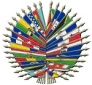 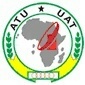 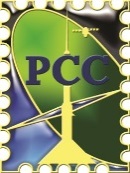 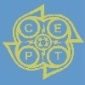 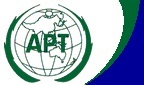 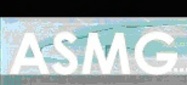 6
Agenda Item 1.2 – Regional Positions
Issue C
RCC - The protection of the ARNS applied in RCC countries under RR No 5.312 shall be ensured by application of coordination procedures under RR No 9.21 for the MS in relation to the ARNS using the coordination thresholds based on the ITU-R study results taking into account the aggregate interference and based on technically reasonable methods for evaluation of compatibility.

CEPT - To ensure coexistence between ARNS and MS and to avoid undue separation distances and coordination burden, CEPT supports bi- or multilateral agreements before WRC-15 based on a common coordination framework.
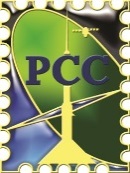 7
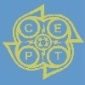 Agenda Item 1.2 – Regional Positions
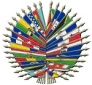 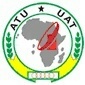 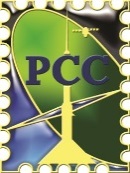 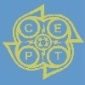 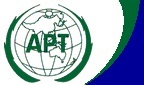 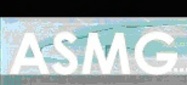 8
Agenda Item 1.3
To review and revise Resolution 646 (WRC-12) for broadband public protection and disaster relief (PPDR), in accordance with Resolution 648 (WRC-12)
9
Agenda Item 1.3 – Methods
Method A: Editorial updating to Resolution 646 (Rev.WRC-12)
Under this method, no change will be made to Resolution 646 (Rev.WRC-12), other than editorial amendments to Footnote 1 of Resolution 646 (Rev.WRC-12) and the text surrounding it, and updated references to ITU-R Reports. The broadband PPDR requirements will be addressed through ITU-R studies appropriately

Method B: Modify Resolution 646 (Rev.WRC-12) to include spectrum for broadband PPDR and frequency bands/ranges to facilitate harmonization
Under this method, requirements of broadband PPDR would be addressed in the revision of Resolution 646 (Rev.WRC-12)
10
Agenda Item 1.3 – Methods
Method C: Modify Resolution 646 (Rev.WRC-12), excluding PPDR frequencies through non-mandatory reference to Recommendation ITU-R M.2015
Under this method, requirements of broadband PPDR would be addressed in the revision of Resolution 646 (Rev.WRC-12) 

Method D: Modify Resolution 646 (Rev.WRC-12), to include suitable global and regional tuning ranges for PPDR operations with their specific frequency arrangements and any national use covered through non-mandatory reference to Recommendation ITU-R M.2015
Under this method the proposed revision of Resolution 646 (Rev.WRC-12) would address requirements of PPDR operations, as invited by Resolution 648 (WRC-12)
11
Agenda Item 1.3 – Regional Positions
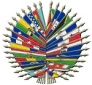 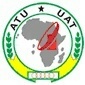 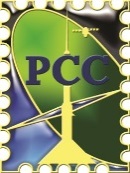 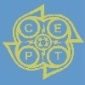 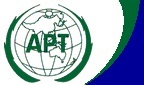 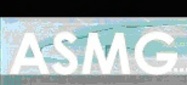 * ASMG - Res 646 – Option B to recognizing g) and Option 1 to resolves 2
12
Agenda Item 9.1 – Issue 9.1.7
Resolution 647 (Rev. WRC-12) Spectrum management guidelines for emergency and disaster relief radiocommunication
13
Issue 9.1.7 – Options
Regulatory and procedural considerations to satisfy this issue:

Option A: modification to Resolution 647 (Rev.WRC-12) and consequential suppression of Resolution 644 (Rev.WRC-12);

Option B: modification of Resolution 647 (Rev.WRC-12) only;

Option C: suppression of Resolution 647 (Rev.WRC-12) and the consequential modification of Resolution 644 (Rev.WRC-12).

Work on this issue of WRC-15 agenda item 9.1 concluded that a new ITU-R deliverable was unnecessary.
14
Issue 9.1.7 – Regional Positions
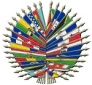 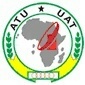 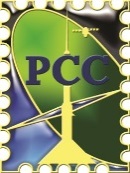 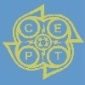 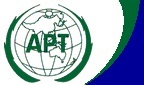 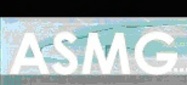 1 The RCC Administrations have no objections to the inclusion of contact data in the ITU database of persons responsible for spectrum use and interworking in emergency situations and disaster relief operations, as well as support optional (at the discretion of administrations) providing information on available radio frequencies for use in emergency and disaster relief.
15